Safely Transport 
Native Children Training
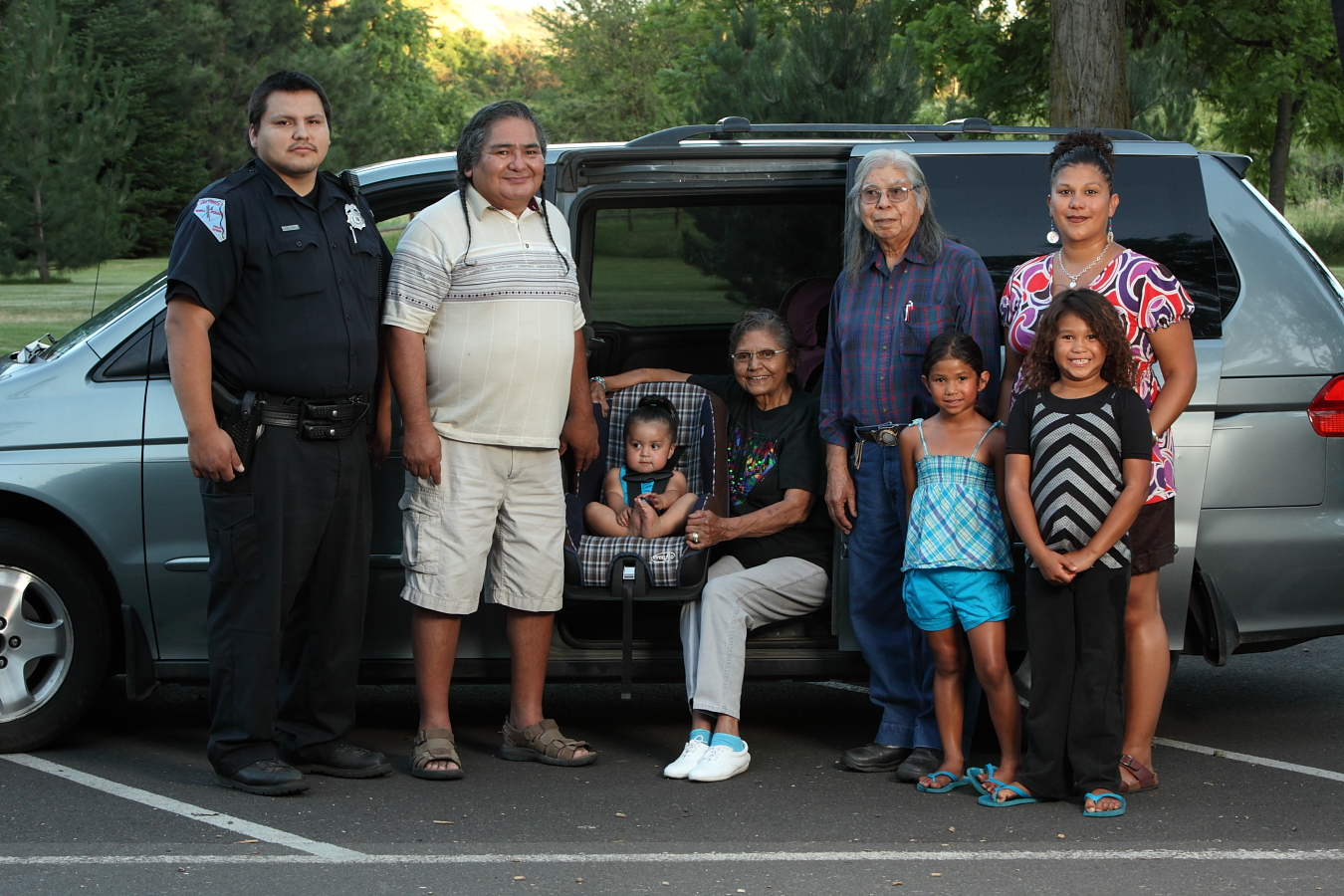 Adapted from the Indian Health Service Safe Native American Passengers (SNAP) Training for Child Passenger Safety
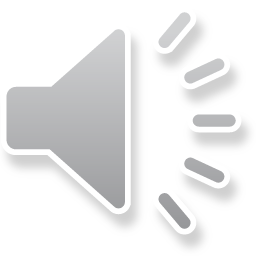 [Speaker Notes: This is an approximately 45 minute overview of Child Passenger Safety based upon the 8-12 hour Indian Health Service Safe Native American Passenger training, developed by the Native CARS or Native CHILDREN ALWAYS RIDE SAFE program.  

This training was developed to help people like yourself to transport children safely in American Indian and Alaska Native communities.  Throughout this training I will be referring to American Indian and Alaska Native communities as either “Native American” or “tribal.”  I will sometimes refer to a child restraint as “car seat” or “child restraint (CR).”

This presentation has been broken into two sections.  The first section will cover why we use child restraints, child restraints law details, crash information, and what the different child restraints are.

The second section will cover in more detail the different child restraint types and issues that a rise due to misuse.]
Overview
This training gives an overview of child passenger safety with parents and caregivers in mind
If interested, there is also a national standardized CPS technician training
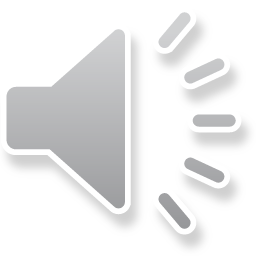 2
[Speaker Notes: This training provides a basic overview of Child Passenger Safety. You are not expected to know all the answers. If a parent/caregiver asks a question you do not know the answer to, it is okay to tell them “I don’t know, but I will find out”.  You can then contact your local child passenger safety technician for further information. 

There is a National standardized CPS technician training which certifies individuals as Child Passenger Seat technicians and instructors.  This in-depth training is usually 3-4 days long and combines classroom instruction, hands on exercises with CRs and vehicles, and a community safety seat checkup event.  After this rigorous certification students are able to demonstrate proper use, installation of car seats, and safety belts; as well as teach these skills to caregivers. 

For more information Visit http://cert.safekids.org

Training Estimate
Sign-in/Introductions/Pretest: 10 minutes
Power Point: 30-45 minutes (answering questions as you go)
Post test and evaluation: 5 minutes
Total Time estimate without exercises: 45-60 minutes]
Getting Started
Who you are?
Why are you interested in Child Passenger Safety?
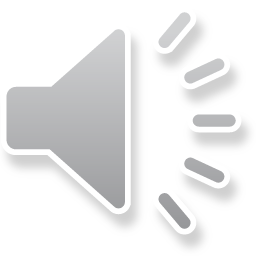 3
[Speaker Notes: Hello, my name is Rebecca Hunt.  I am an enrolled member of the Colville Confederated Tribes and I have been working with the Native CARS since 2010, and I have been a Child Passenger Safety Technician since 2007.  

If you are watching this video as a group, right now would be a good time to go around the room and have participants introduce themselves.  Have them give there names, occupations, experience with child passenger safety, and motivations for taking this training.

Example introductions might include elements of the following:  My name is ________________. I am an enrolled member of the _________ or I work with _________________. I have been a certified Child Passenger Seat Technician since _________________.

While you are doing introductions, it is a good idea to stop this presentation.  When you are finished resume this video where you left off.]
Expectations
What You Will Learn in the Classroom
Why Child Restraints are important
Different Child Restraints
Correct Installation Elements
Identifying Misuse 
Class discussions and hands-on exercises
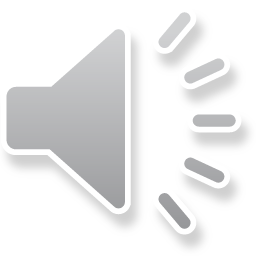 4
[Speaker Notes: This training covers the basics of:
● What happens in a crash
● Seatbelts, air bags and CR and how they work together
● Correct installation of CR and misuse of CR

You will see how several different CRs are installed and you will practice being able to tell when they are installed in the wrong way. You are encouraged to ask questions to make sure you understand the concepts.

Hands on exercises will take place in the classroom and outside in vehicles regardless of the weather.]
Why Use Restraints?
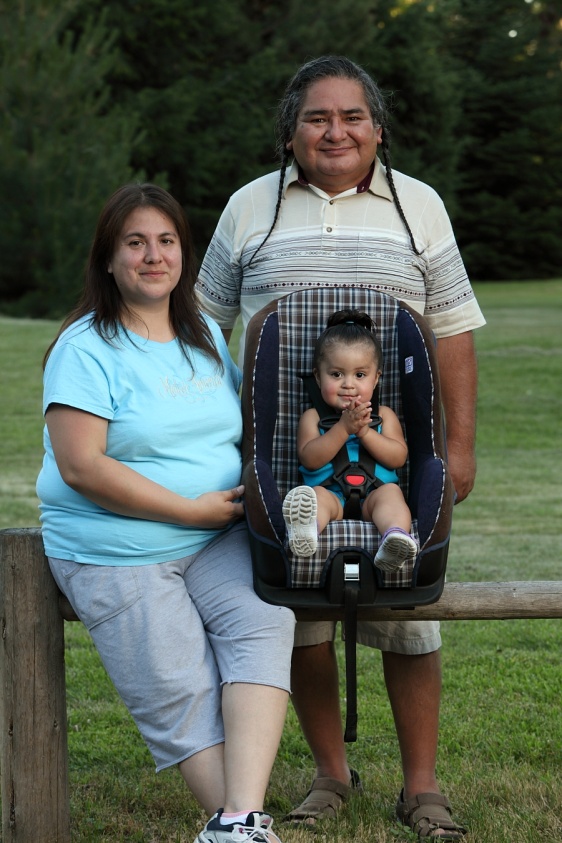 Studies show restraints cut down:
  Injury severity by 60%
  Hospital admissions by 69%
  Treatment costs by 66%
Use a seatbelt!
Use a child restraint!
YOU could save a life!
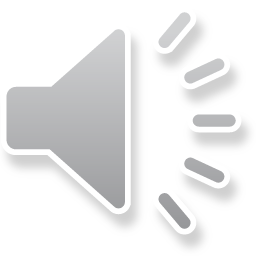 5
[Speaker Notes: Why should we use restraints? There are many reasons. 

Studies show restraints cut down:
  Injury severity by 60%
  Hospital admissions by 69%
  Treatment costs by 66%

Use a seatbelt!
Use a child restraint!
YOU could save a life!


Use a seatbelt! 
Use your CR! 
You could save a life!]
Car Seat Recommendations
Rear-facing until two years of age or highest weight/height allowed by the restraint’s manufacturer.
Use each restraint type to the weight and/or height limit before progressing to the next type of restraint.
Never place a rear-facing restraint in front of an airbag.
Children under 13 should ride in the back seat.
Read car seat manual as well as the vehicle’s manual for important installation instructions.
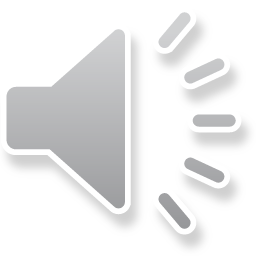 6
[Speaker Notes: American Academy of Pediatrics (AAP) advises parents to keep kids in rear-facing restraints until two years of age or until they reach the highest weight or height allowed by their car safety seat's manufacturer.

National Highway Traffic Safety Administration (NHTSA) advises caregivers to keep children in each restraint type (rear-facing, forward-facing and booster seats) for as long as possible BEFORE moving them up to the next type of seat.

Children in rear-facing car seats should NEVER be placed in front of an active passenger air bag.

Children UNDER 13 should ride in the BACK seat.

ALWAYS read child seat manufacturer’s instructions and the vehicle owner's manual for important information on height and weight limits and how to install the car seat using the seat belt or the LATCH system.]
Child Safety Seat Laws
Primary vs. secondary laws

All 50 states have child restraint laws
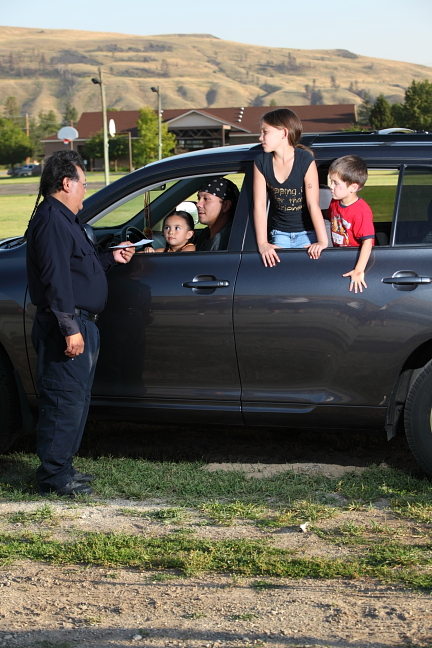 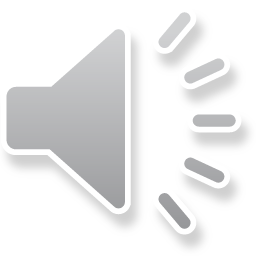 7
[Speaker Notes: Do you know what your local law is for car seats and seatbelts?  Does your tribe have a Primary, Secondary or no law?
Primary—Police can stop and ticket a driver or passenger for NOT wearing a seat belt, without any other traffic offense.
Secondary—Police CAN’T ticket a driver or passenger for not wearing a seat belt unless they have been stopped for another offense.]
Laws by state
Some Reservations have their own set of Passenger  Transportation Safety laws.

What’s the law in your  community or state?
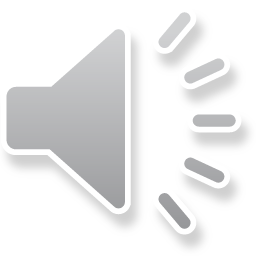 8
[Speaker Notes: Car Seat/Seat Belt laws vary widely between States and reservations.  While most states have laws that parallel NHTSA and AAP recommendations, several states have less rigorous safety laws.  Understanding the laws from state to state will help understand the rate of CR/SB use in local communities.  This in turn illustrates why different communities have different Car seat/Seat Belt success rates.  Law understanding can also aid in the understanding of who enforces SB/CR use and the penalties for failing to follow the law.  This is particularly apparent on reservations in states subject to PL 280.  PL 280 gives Reservation law enforcement duties to the State.  Due to lack of funding for law enforcement officers in states such as Oregon has resulted in inadequate enforcement of laws surrounding issues such as SB/CR use.  In these cases, enacting a rigorous educational campaign for these communities might aid in rising rates of SB/CR use, despite lack of state law enforcement.]
Best Practices
Best practice  = gold standard of protection
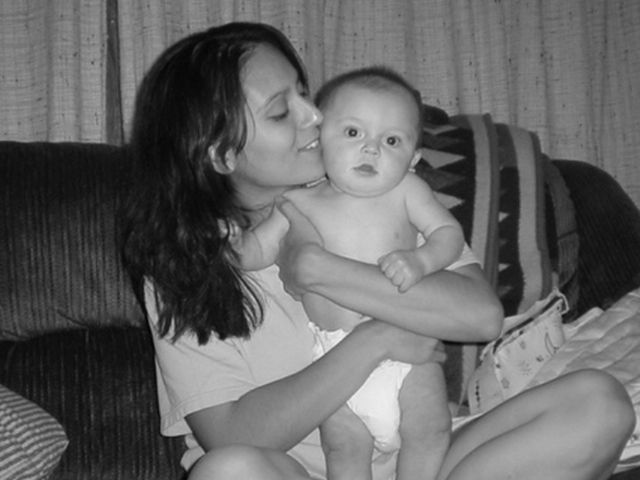 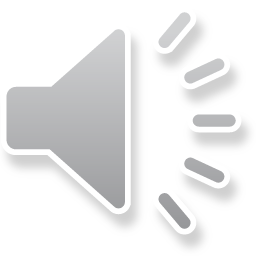 9
[Speaker Notes: As you learn, practice and explain you will need to keep a couple of things in mind: Best Practice and Tough Choices.

Best practice is the gold standard of protection.  It is the most acceptable way to transport a child safely on the basis of their age, weight, height, and body development.  Often, parents/caregivers do not choose the best practice because they do not understand the reason for it.  It is important to understand the reason for the best practice.

For Example: Many parents will think their 5 year old is too big for a “car seat”.   Best practice for a 5-9 year-old child is to use a booster seat with a lap/shoulder belt in the vehicle.]
Best Practice
Seat belts or child restraint for everyone
Pickup trucks
Community vehicles

Use a Child Restraint

Every Trip, Every Time
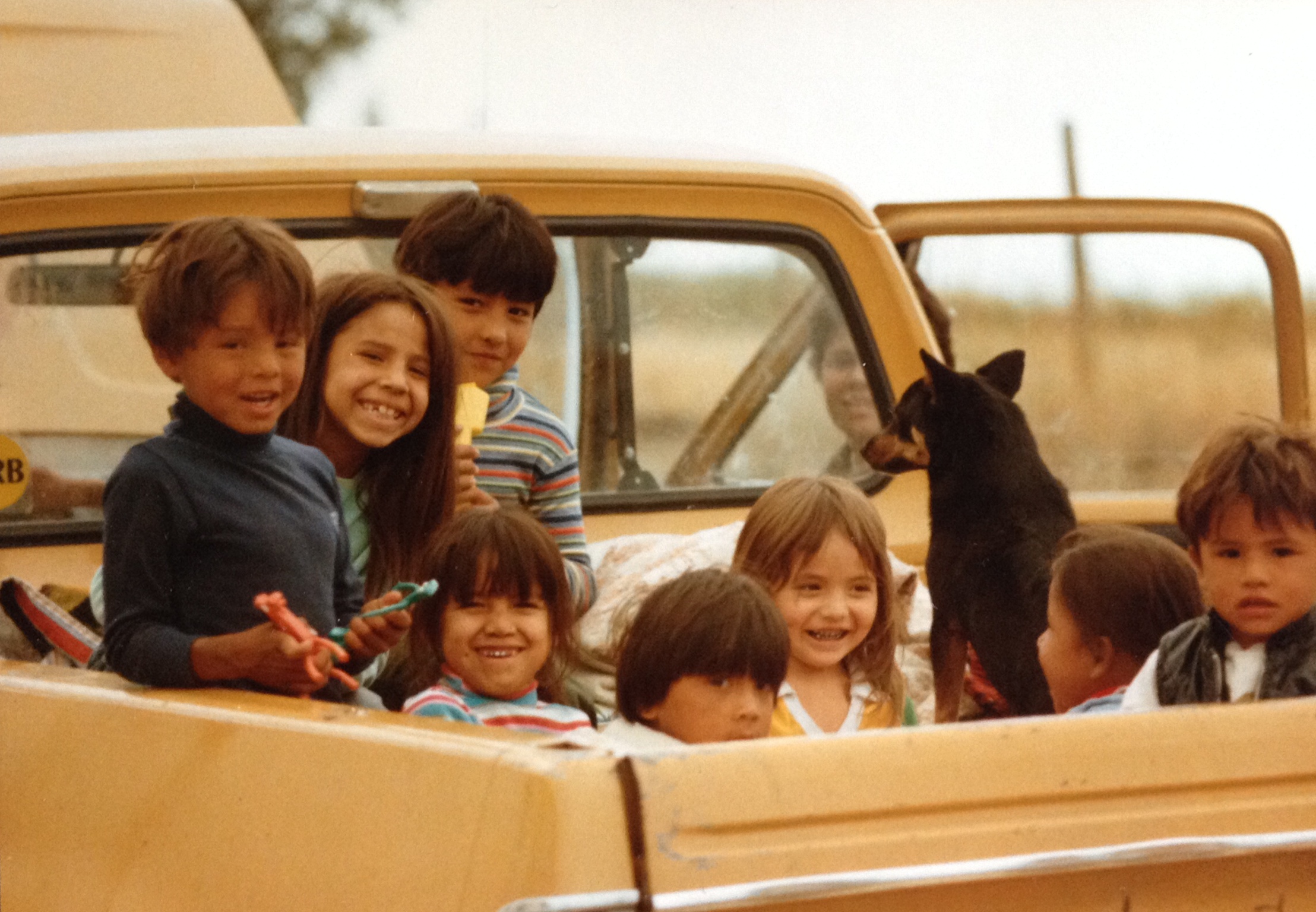 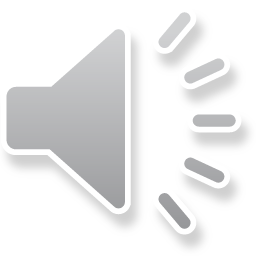 10
[Speaker Notes: To be safe, everyone who rides in a vehicle needs to wear a seat belt OR use a child restraint.  

Many tribal communities use pick up trucks or community vans as their main way to travel.  How many of you have seen people riding in the bed of pickup trucks?  As a child, when I was with my grandpa, I remember bouncing around on the wheel well or standing up behind the cab.  Remember, there is no safe way to ride in the bed of a pickup truck.

Some families also use community vans for travel to appointments without using a CR. The standards for pickup trucks and community vans are the same as passenger cars.  So it is important to use a CR with these vehicles.  This may mean the community van will need to have CR or the family will need to bring their own CR.]
Tough Choices
No clear answer
Give options

TOUGH CHOICES ARE ALWAYS MADE BY THE PARENT/CAREGIVER!
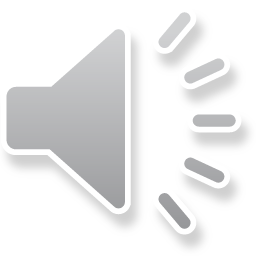 11
[Speaker Notes: Tough choices are made when there may not be a clear answer for the safest way to transport a child.  Parent/caregivers will then need to decide among the options.

In many cases, there will be best practices related to the tough choices.  You must provide parent/caregivers with available options.  Then they can make the tough choices about how best to restrain their own child.

Another Example: Where do you put three children and a driver in a single cab pick-up truck that has three seatbelts?  Some options: 
● Use a different vehicle with more seating,
● leave the children at home or,
● tell the parent/caregiver “I can’t tell you a safe way to do this”.

TOUGH CHOICES ARE ALWAYS MADE BY THE PARENT/CAREGIVER]
Tough Choices
Vehicles not designed for CR
-- Off road vehicles (ATV’s)
-- Snow mobiles
-- Fan/Air boats
-- Small airplanes
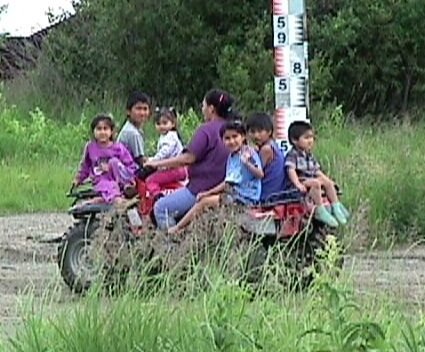 Safer choices
Use another vehicle
Limit travel time
Check on the child
CR not approved for off road vehicles
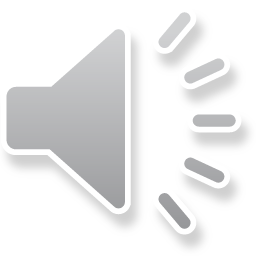 12
[Speaker Notes: Some tribal communities are faced with a tough choice when transporting children.  Sometimes their only option is to use vehicles that are not designed for car seats.  

Off road vehicles such as ATV’s, snow mobiles, fan/air boats and small airplanes are often used by Native Americans that don’t have a road system or live in an isolated area.  

In these situations, there may not be a safe option to use a car seat.

Safer choices may be:
● Use another vehicle
● Limit the amount of travel time and use the proper safety equipment (i.e. helmets) 
● Frequently check to make sure the child is okay

No CR manufacturer approves their car seat to be installed in vehicles that are not designed for them.]
Motor Vehicle Fatalities
According to the Centers for Disease Control and Prevention: 
Leading cause of death for Native Americans 
(ages 1-44)

More children, ages 1-16, die from crashes than from any other cause.
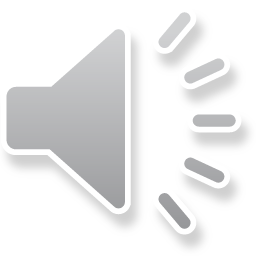 13
[Speaker Notes: What do we know about motor vehicle crash fatalities?

According to the Centers for Disease Control and Prevention: www.cdc.gov/ncipc/wisqars/ motor vehicle crashes are the leading cause of death for Native Americans ages 1-44.

Additionally, more Native American children, ages 1-16, die from motor vehicle crashes than from any other cause.

There is a higher rate of MV related deaths in American Indians then in any other race.]
Motor Vehicle Injuries
More injuries than deaths 


Life-long effects


Burden on family, community and resources
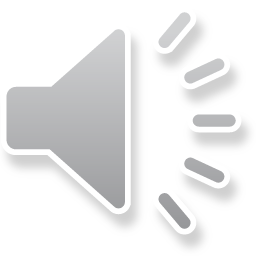 14
[Speaker Notes: Deaths from crashes are only the tip of the iceberg. There are many more injuries than deaths every year. 

For every child who dies from an injury, many more are put in the hospital, treated in emergency rooms, clinics and doctors’ offices.  

Some injuries are very serious and can change a child’s life forever.]
Crash Survival Challenges
Non-use
Misuse 73% to over 90%
Use decreases as children get older
Outdated or incorrect educational materials
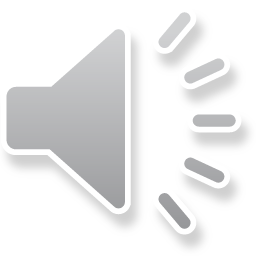 15
[Speaker Notes: What are challenges to surviving a crash?  Non-use of car seats/safety belts remain a problem, especially in tribal communities.  You can help educate your community about car seats and seatbelt use.

Misuse rates vary from 73% to over 90%. In some tribal communities misuse rates are even higher. Sometimes correct installation and use of a car seats can be difficult and leads to misuse.

Studies show correct restraint use drops as children get older. Most children are restrained during the first year of life because they appear to be more fragile and need more protection. However, there is a drop in use for children from 1 to 3 years of age and a bigger drop from 4 to 7.  This age group is seen as too big for a CR.  Yet they are too small for seat belts alone.

It is important to review educational materials every year to be sure you are providing accurate and current information. By understanding correct use of car seats and seatbelts, it will be easy to see misuse and offer education to correct it.]
Why restrain children?
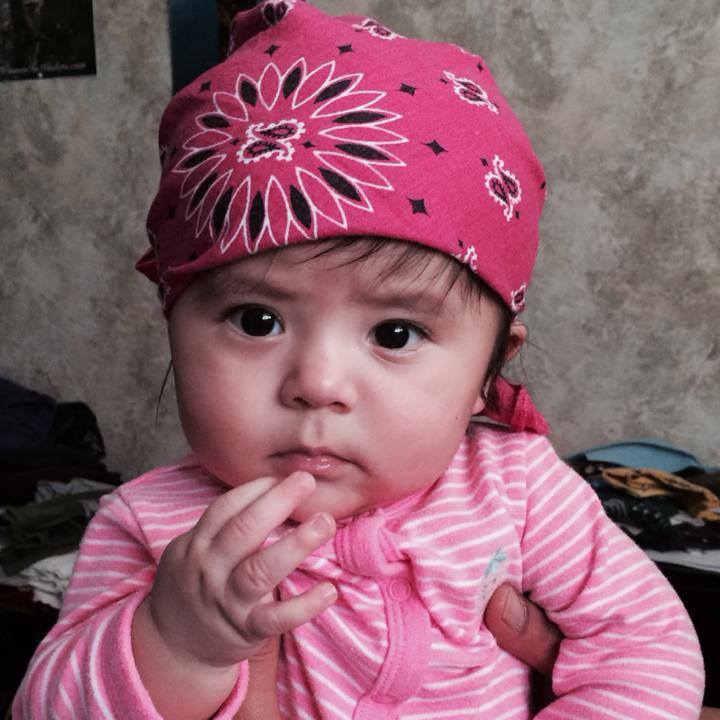 Larger head
 High center of gravity
 Smaller body
 Soft skull bones
 Rounded hip bones
 Weak stomach muscles
 Vehicles are built for adults
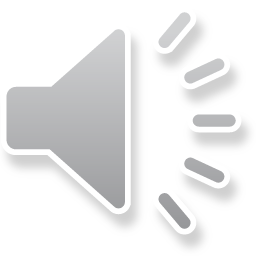 16
[Speaker Notes: Compared to adults they have a larger head compared to the rest of their body. They have smaller bodies, soft skull bones, rounded hip bones, and weak stomach muscles.

Most safety features in vehicles are built for adults not children. Therefore, children are at greater risk of getting hurt than adults.   Young children’s rounded hips do not work well with the lap portion of the seat belt. These young children are too short for the shoulder belt to fit properly across the shoulder and chest.]
Restraints Prevent Injury
Keep people in the vehicle 

 Holds you where your body is strongest

 Spreads out the force of the crash 

 Helps the body to slow down

 Protects the head and spine
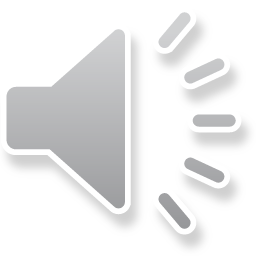 17
[Speaker Notes: A seatbelt or child restraint:
Keeps people from being thrown out People thrown from a vehicle are four times more likely to be killed than those who remain inside.

Holds you where your body is strongest  For an older child or adult, the shoulders and hips are the strongest. For a baby, the car seat supports the whole body.

Spreads out the force of the crash  A lap/shoulder belt or CR harness, spreads the force across a large area of the body. This means the person is less likely to get hurt. 

Lets the body or CR slow down with the vehicle  This extends the time when the forces are felt by the person during a crash but only if they are held snug by a restraint. They are less likely to be hurt if they can slow down with the vehicle.

Protects the head and spinal cord  A shoulder belt or car seat harness helps to keep the head and upper body away from the hard inside of the vehicle. But they only work if they fit right.]
You Can’t SurviveEvery Crash
Some crashes are too violent to survive

Outcome is determined by many factors 

Restraints and airbags give the best chance of survival
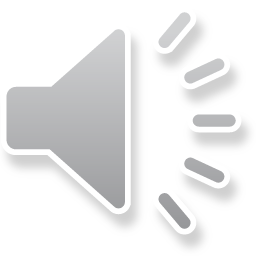 18
[Speaker Notes: We never know for sure what will happen in a crash.  Some crashes are so violent that even properly restrained people are injured or killed. 

Survival depends on many things such as:
the speed on impact
weight of the passenger
weight of loose objects inside the vehicle and
size of the vehicle. 

We DO know, you or your child have a much greater chance of coming out alive if you use your seatbelt and child restraint! 
Seatbelts, airbags and child cestraints work together to give the best chance of survival.]
Child Restraints Types
Rear Facing
Infant only
Convertible


Forward facing
Convertible
Forward facing
Combination

Booster Seats
Combination
High back
Backless
Other Restraint Types
Special needs restraints 
Seat belts
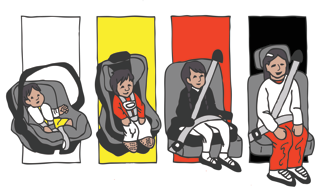 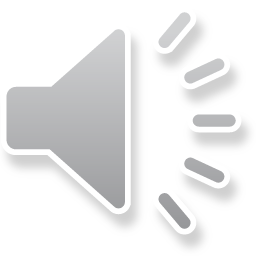 19
[Speaker Notes: Choosing a car seat can be overwhelming or confusing for parents/caregivers:
There are as many brands and models of child restraint as there are vehicle makes and models. 

These basic types are: 
rear facing
forward facing
belt positioning booster seats
And other restraint types

Rear facing seats include infant only carrier seats and convertible seats.  Convertible seats can be use either rear facing or forward facing.  Forward facing seats include convertible seats, forward facing only seats and combination seats.  Combination seats can be used as a forward facing harness seat, or as a belt positioning booster seat.  Booster seats can be combination seats, high backed or no backed booster seats.  Other restraint types include vests for special needs children and child restraints built directly into the vehicle seat.]
What is the Best CR?
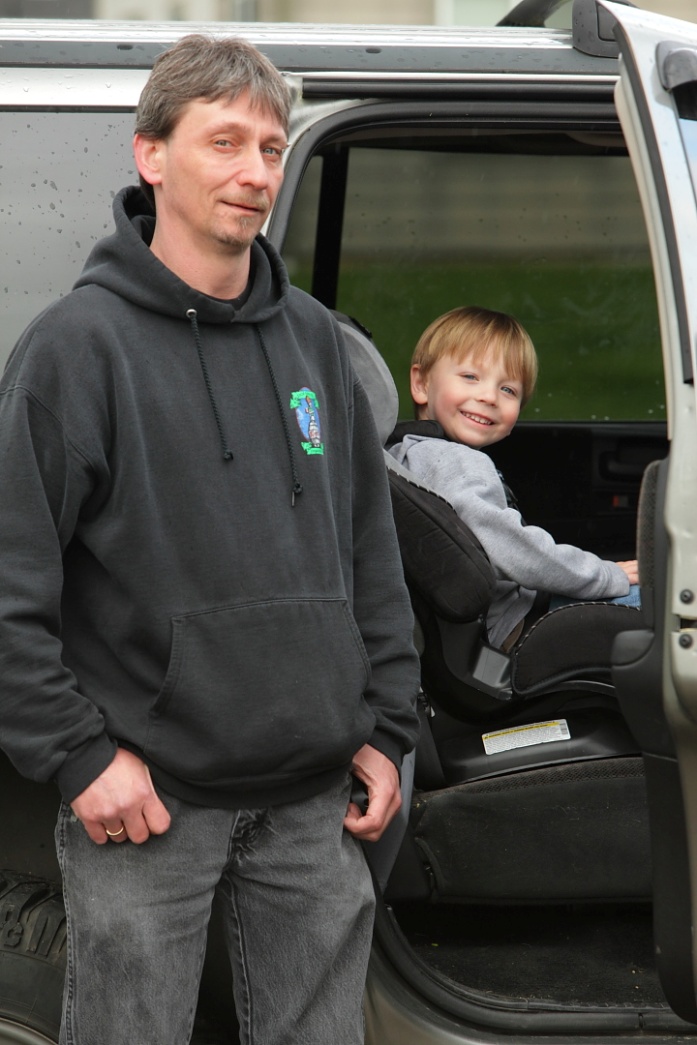 Fits the child

Fits the vehicle

One you use correctly every time
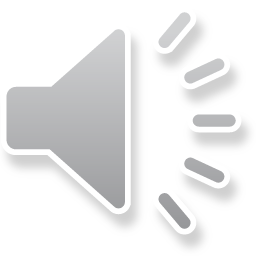 20
[Speaker Notes: Parents/caregivers want the best for their children and they naturally want to know “what is the best CR?”

To help answer this question ask:
● Does the CR fit the child (age appropriate, weight, height and body development)?
● Does it fit the vehicle? 
● Does it work well with the seatbelts or LATCH system? 
● Can each parent/caregiver install it correctly each and every time?

The answer: The best car seat is one that fits the child, the vehicle, your budget, and one that will be used correctly every time.
All CR’s go through the same crash testing.  No matter the price of the CR, all CR’s are held to the same standards.]
Correct Installation Elements
Selection – right seat?

Direction – front or rear-facing?

Location – where is the child safest?

Installation – is it the right belt path/LATCH?
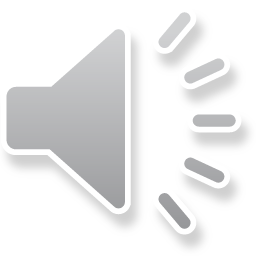 21
[Speaker Notes: Before you can help a parent/caregiver with installing their child’s restraint, you need to know the following elements of correct installation.

● Selection: Is it the right Car seat for the child’s age, height, and weight?
● Direction: Should the child be rear or forward facing?
● Location: Where is the safest place to install the Car seat in the vehicle?
● Installation: If the Car seat has two belt paths are the belt or LATCH attachments routed through the correct path?  
Does the harness lie flat and fit snug?
 
Always read the labels on the CR and the manufacturer’s instructions for the vehicle and CR.]
Child Safety Seat Installation Checklist
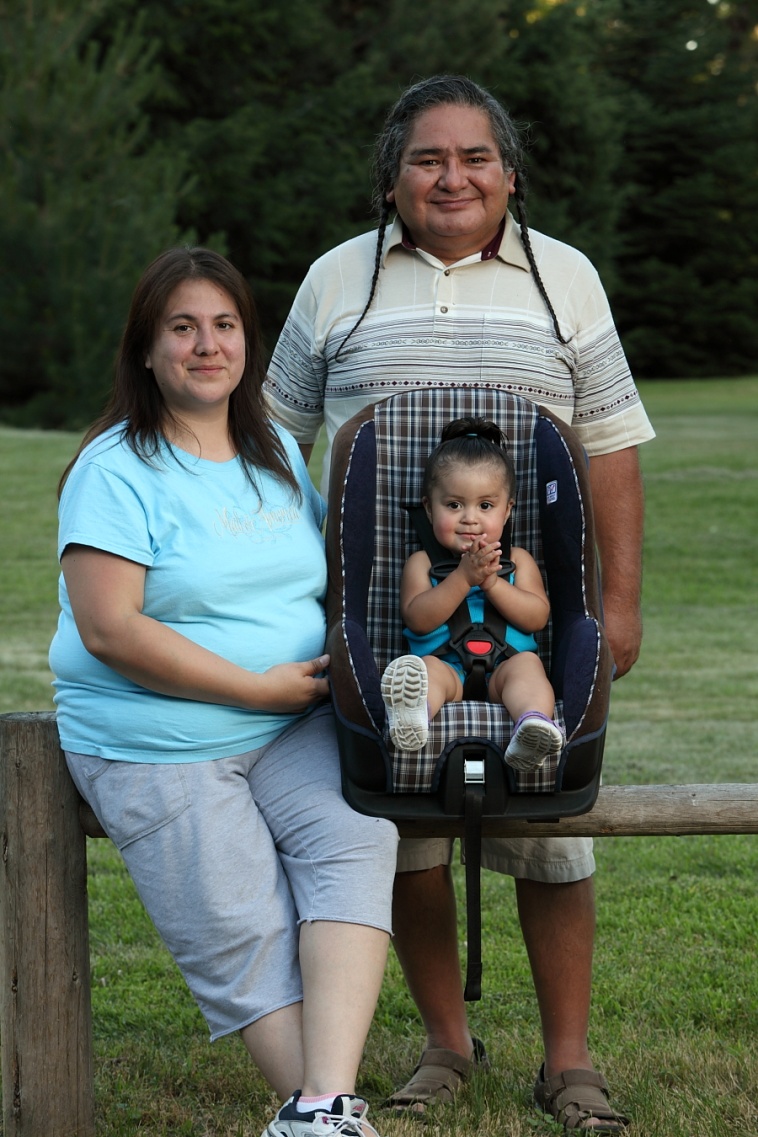 Check that the car seat is correct for the child's weight and height
Place the car seat in the back seat of the vehicle
Select one method to install the car seat
Attach the car seat
Tighten the vehicle belt or lower anchor attachment (LATCH)
Buckle the baby into the car seat
Check the harness straps
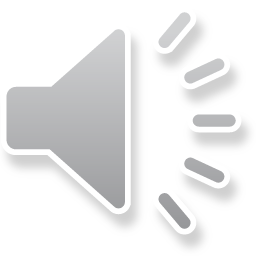 22
[Speaker Notes: Important: This is a general checklist designed to be used in combination with your vehicle owner’s and your child’ restraint instruction manuals. To get the most out of this checklist, have those manuals handy for quick reference.1) Check the car seat label to make sure it’s appropriate for your child’s age, weight and height. Like milk, car seats have an expiration date. Just double check the label on your car seat to make sure it is still safe. 

2) Place the car seat in the back seat of the vehicle. If the vehicle is an SUV or van with three rows of seats, place the car seat in the middle row. 
If possible, place the car seat in the center of vehicle seat (see vehicle owner’s manual for details). Note: You may not be able to get a tight fit in the center seat. If that is the case, place the car seat in the back seat on the left or right side near a window. The safest way for your baby to ride is in a tightly installed car seat.  Children should remain in the back seat until they are 13 years old.

3) Important Only Select ONE method to install the car seat:  You must check labels on the car seat and the car seat instruction manual for information on how to attach the car seat using either the lap belt only (usually found in middle of back seat); lap and shoulder belt, or LATCH system, or built in seats. Also check the vehicle owner’s manual for instructions, including whether you need to use a locking clip  Do not use both the LATCH system and the vehicles belt system at the same time.

4) Attach the car seat.

5) Tighten the vehicle belt or lower anchor attachment (LATCH). The car seat must not move more than one inch from side to side or front to back at the point of attachment. 

6) Buckle the baby into the car seat.

7) Check the harness straps.  They should be snug and flat on the child’s shoulders.  Check that the plastic harness retainer clip is at the child’s armpit level.  If using blankets, always buckle the infant in the seat first, then place blankets over the harness. Now, with the chest clip placed at armpit level, pinch the straps at your child’s shoulder. If you are unable to pinch any excess webbing, you’re good to go.]
Important!
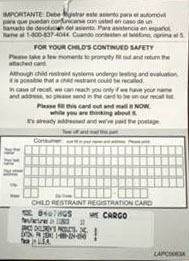 Read the CR Instruction book and the Auto Manufacturer’s manual for proper installation instructions

Fill out and mail in the registration card
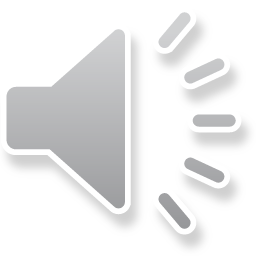 23
[Speaker Notes: For any type of child safety seat, the best way to make sure it is used properly is to read the instruction book that comes with the seat and the auto manufacturers manual, and carefully follow the directions.

Make sure to fill out and return the registration card that comes with the seat to ensure you will be contacted in case of a recall.]
Issues to Consider
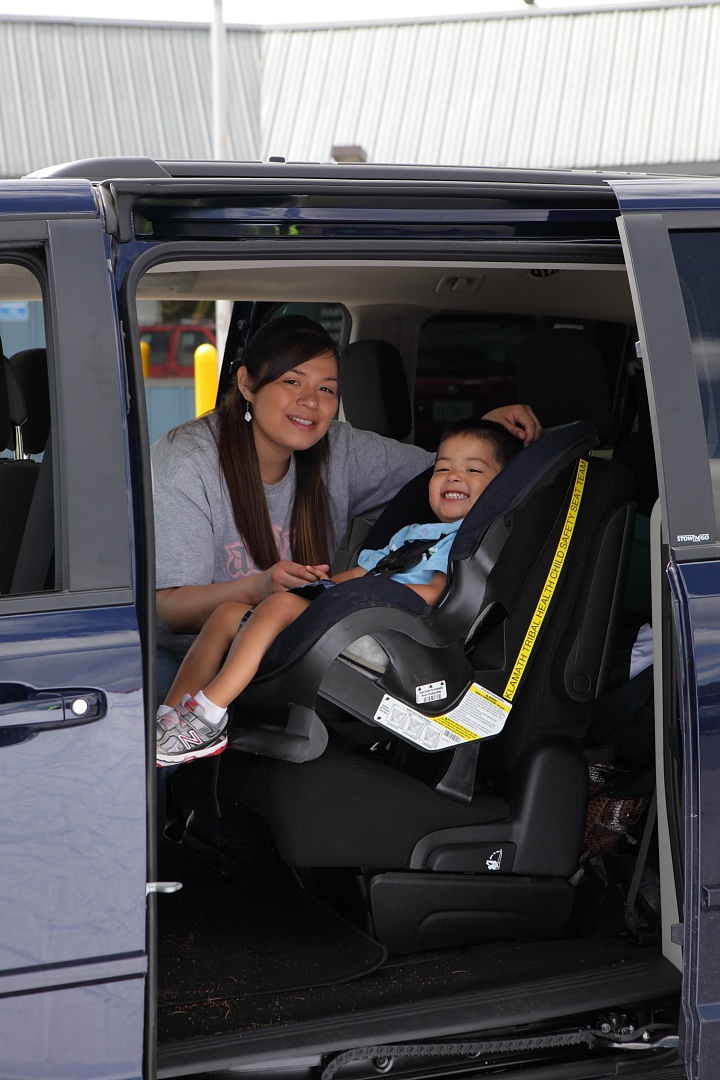 Safety
Label
Expiration
History
Recall

Compatibility

Convenience

Comfort
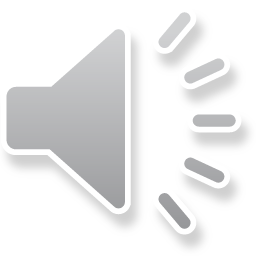 24
[Speaker Notes: Issues to remember when choosing and use a child restraint are:

The Safety of the restraint:
● Read the Labels – they should meet Federal Motor Vehicle Safety Standards (FMVSS).
● Find the expiration date -  Some Car seats have expiration dates.  If there is no expiration date then the Car seat you select should be less than 6 years after the manufacture date.
● Know the restraints History -  It should NOT have been in a crash (See NHTSA's criteria for assessing crash severity and CR replacement).
● Has it been recalled by the manufacturer -  The Car seat should not have had an uncorrected recall.  A recall is notice of a problem from the CR manufacturer.  Action must be taken by the manufacturer to correct. (A recall list can be found at www.nhtsa.gov)

Unsafe Car seats should be destroyed.  That prevents an unsuspecting family from using it.

Things to also consider are:

● Restraint compatibility: Make sure all the parts (CR, seat belts, vehicle, LATCH) work well together.  

● Is the restraint convenience: The Car seat should be easy to use so that each parent/caregiver will use it correctly every time a child rides in a vehicle. 

● Is the restraint comfortable: Choose a Car seat with the comfort of the child in mind. To do this, sometimes the child may need to help choose their CR. You can negotiate about cup holders or a cool fabric patterns, but not about using a Car seat.]
Parts and Functions
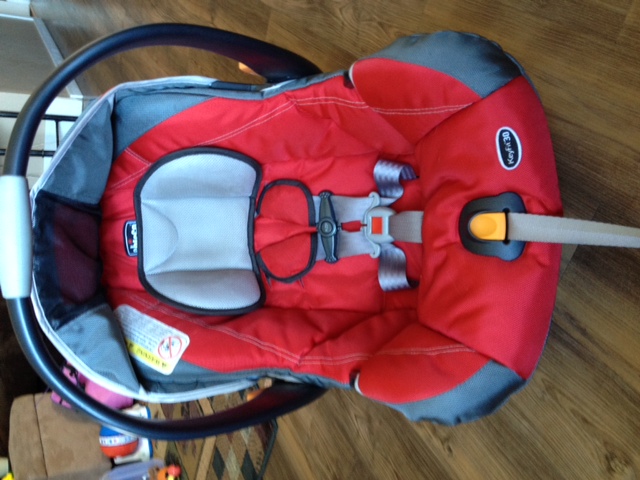 Shell/frame
Harness slots
Retainer clip
Belt path
Harness straps
Buckle
Harness adjuster
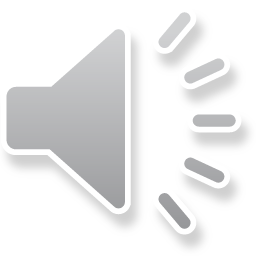 25
[Speaker Notes: To install a CR correctly it is important to know the common parts of a CR. Different CR may have parts not listed here. Read the manufacturer's instructions to learn about the parts and functions of each CR.

All CR’s have a Shell/frame: This is the molded plastic structure of the CR
They should also have a retainer clip: or the plastic tie or clasp that holds the shoulder straps together at the armpit line
There is also a Harness or the straps that keep the child in the CR and spread out the crash forces
There should also be a Buckle: the portion of the seat where the harness locks to the frame
Harness Slots: The holes where the CR’s harness straps go through the back (these need to be at or above the shoulders for toddlers and at or below for infants)
The Belt Path: Where the seat belt or lower anchor straps are placed to secure the CR in the vehicle
Harness Adjuster: This part is used to tighten or loosen the harness
Recline adjustment: Changes the angle of the CR (i.e. reclined for rear-facing or upright for forward facing)
Lock-offs and locking clips: The pre-crash device that holds the CR in the proper position during normal driving when using the vehicles seat belts to the install a CR.]
Parts and Functions
Harness slots
Harness adjuster bar
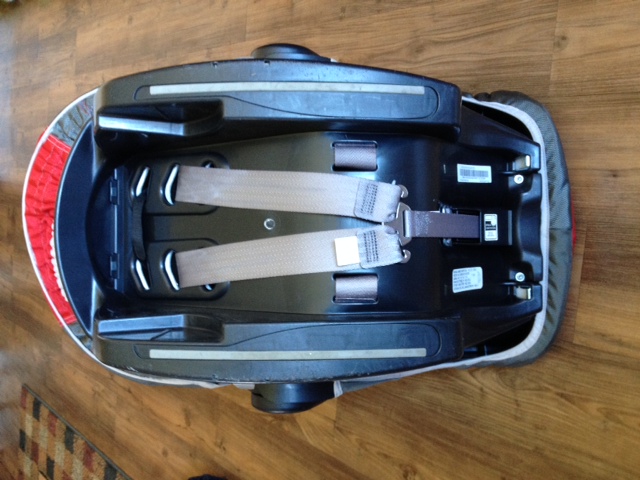 Level indicator
Labels
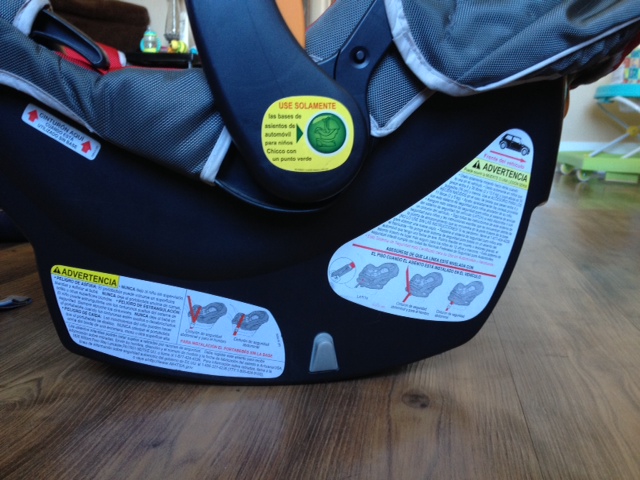 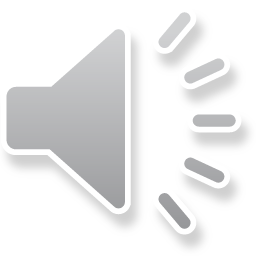 26
[Speaker Notes: These items can also be found on a CR:

Tether: a piece of belt webbing that anchors the top of the CR to the vehicle.
Lower anchors: or belt webbing that anchors to the lower anchors of the vehicle.
Harness adjuster: is removed and re-threaded to adjust the tightness of the harness on an infant CR.  
Labels: are required on Car Seats made in the U.S and should include:
● Certification the CR meets federal motor vehicle safety standards
● The manufacturer’s guidelines for the size of the child and how to install the CR
● Manufacturer's information 
● An air bag warning (rear facing and convertible CR)
● Belt path for the seat and lower attachments
● Manufacture date and model number 
Level indicator: is found on some infant CR to help place the CR at the right angle. It only works if the vehicle is on a level surface. 
Manufacturer’s Instruction manual: tells the reader how to use the CR safely. 
Registration card: All new car seats should include a recall registration card.  Remind parents/caregivers to fill out this card and mail it in.  Car seats can also be registered at the manufacture’s website, by calling the manufacturer’s toll free number or on the NHTSA website (www.nhtsa.gov).  If you are giving out CR it is a good idea to have the parents fill this form out and mail it in for them (no postage necessary to send in).]
Break
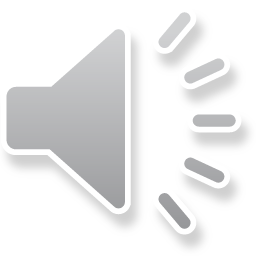 27
[Speaker Notes: This concludes the first portion of the Native CARS 45 minute child passenger safety presentation.  It is now a good idea to take a brief break.  When you have finished this break, please begin the second portion of the Native CARS 45 minute CPS training.]
The Rear-Facing CR
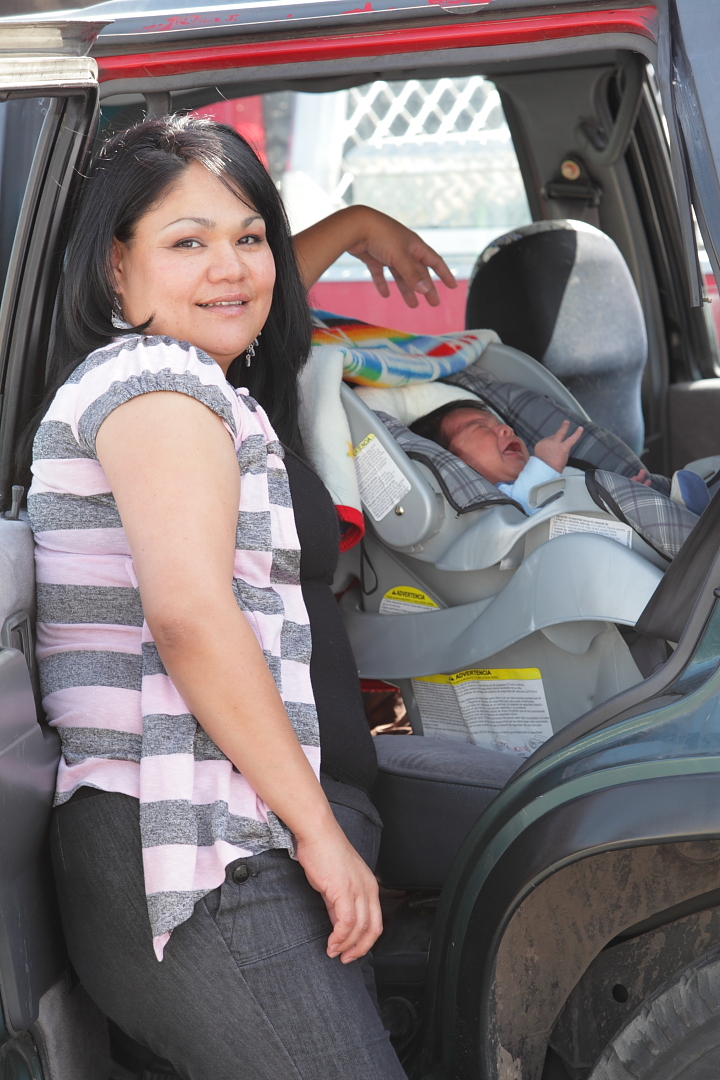 Until at least two years old

Until the upper limit of the CR’s Height and Weight limit

3-pt. or 5-pt. harness
At or below shoulder
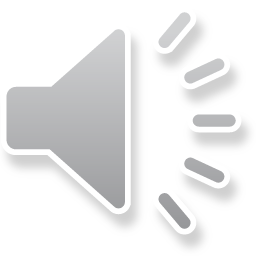 28
[Speaker Notes: We are now going to begin the second portion of the Native CARS 45 minute CPS training.

We are going to go over each type of car seat in more detail beginning with rear-facing only.

Best practice:  Child under age 2 should always ride in a rear facing seat in the back seat.  It has a harness and in a crash, cradles and moves with the child to reduce the stress on a child’s head, fragile neck and spinal cord.  There are different types of rear-facing car seats.  Infant only seats can only be used rear facing.

As of March 2011, both NHTSA and the American Academy of Pediatrics recommend using a rear-facing CR for infants until they are at least 2 years of age or until they reach the height and weight limits of their rear facing seat which varies by CR manufacturer.  
Installed between 30-45 degree angle so child’s head won’t fall forward and cut off breathing airway.
Rear-facing CR can have a 3-point or 5-point harness. In the rear-facing position the harness should be at or below the shoulders. 
For the convenience of parents/caregivers, some models have a base that comes off. Most can be used with or without the base. 
Carrying handle should be in a locked position.]
Why rear-facing until age 2?
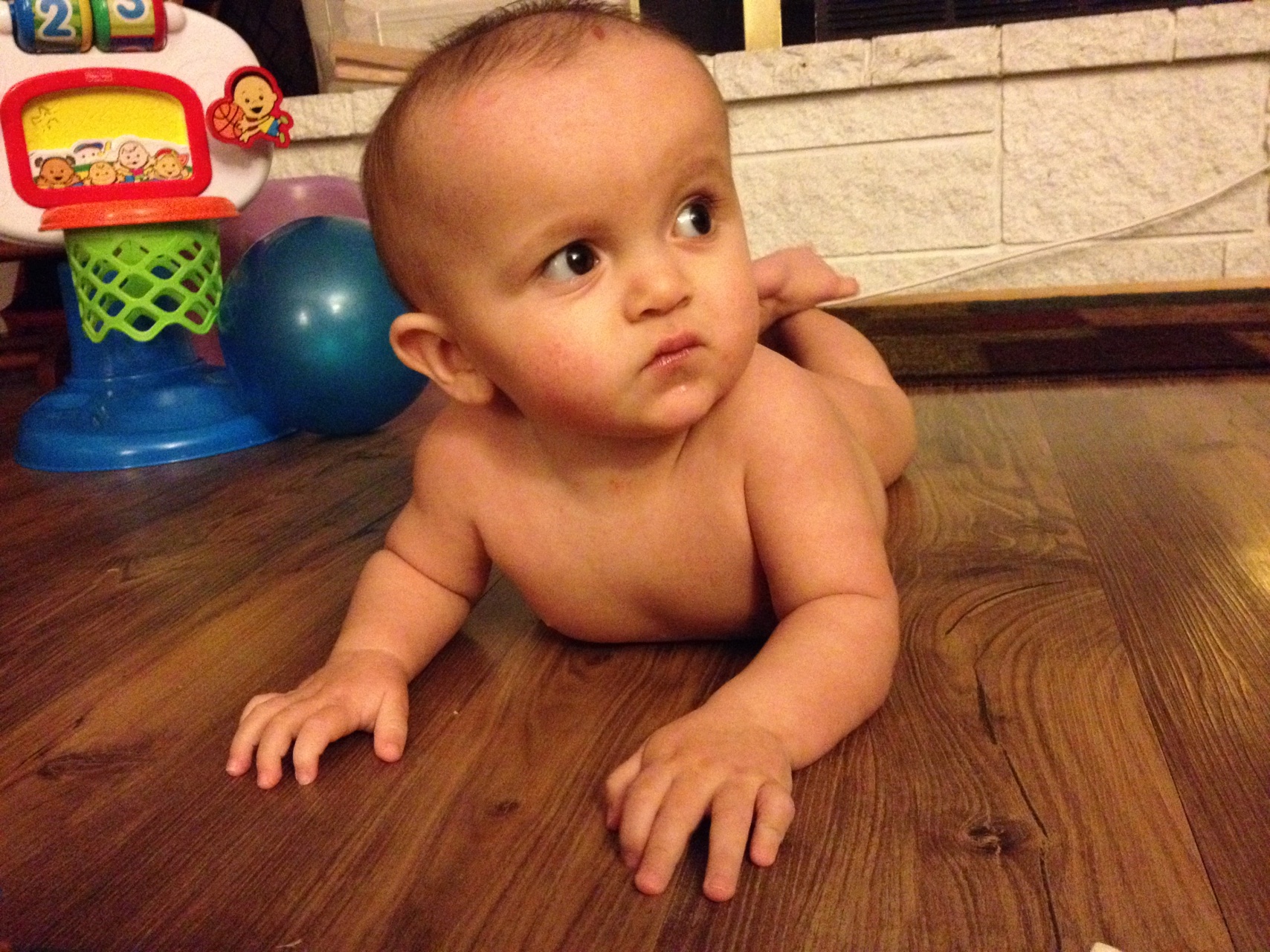 Babies have large,  heavy heads

Small, flexible shoulders

Bones not fully developed
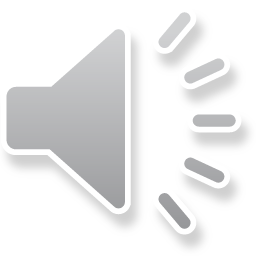 29
[Speaker Notes: The rear-facing seat was developed to protect an infant in a crash.  An infant’s neck and spinal cord are not strong enough to withstand forward facing crash forces. Their head is large and heavy and must be protected from falling forward in a crash, which puts too much stress on the neck and spine.]
Rear-facing increases protection
Seat absorbs crash forces
Protects head, neck, and spinal cord
Back of seat spreads crash forces along the entire torso
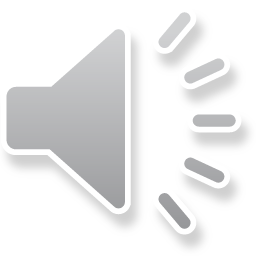 30
[Speaker Notes: The shell of the rear-facing seat will cradle and protect the infant’s entire torso, preventing injury to the neck and spinal cord. The rear-facing seat will move with the infant in a crash and provide additional protection.]
Warning!
NEVER place a rear-facing seat in front of an active air bag
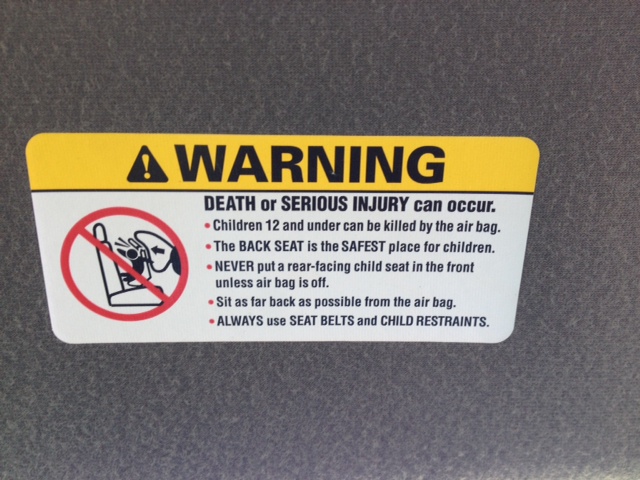 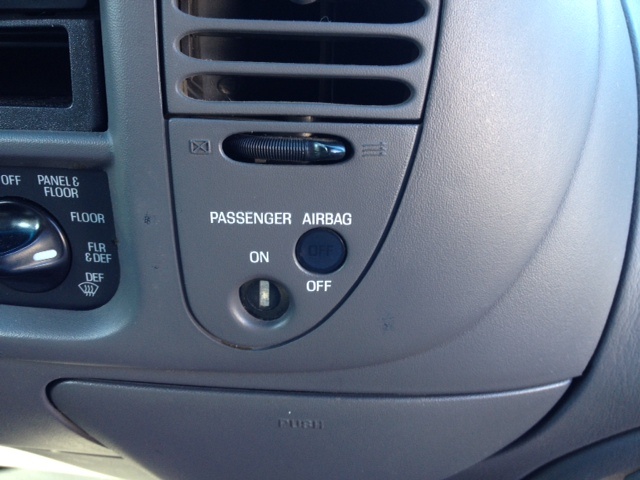 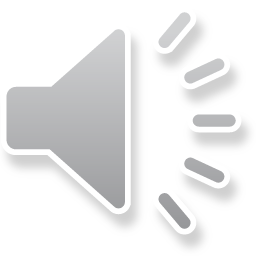 31
[Speaker Notes: Never place any type of a rear-facing seat in front of an active air bag.  The infant’s head will be directly in the deployment zone of the air bag.  

There has been no evidence that a properly positioned child is in danger from a side-impact air bag. However, always check the vehicle manufacturer’s instructions as well as the child safety seat instructions as to whether a child safety seat can be placed next to a side impact air bag.]
Rear–Facing Installation
Correct Belt Path

Recline angle (30-45 degrees)

Tight belt
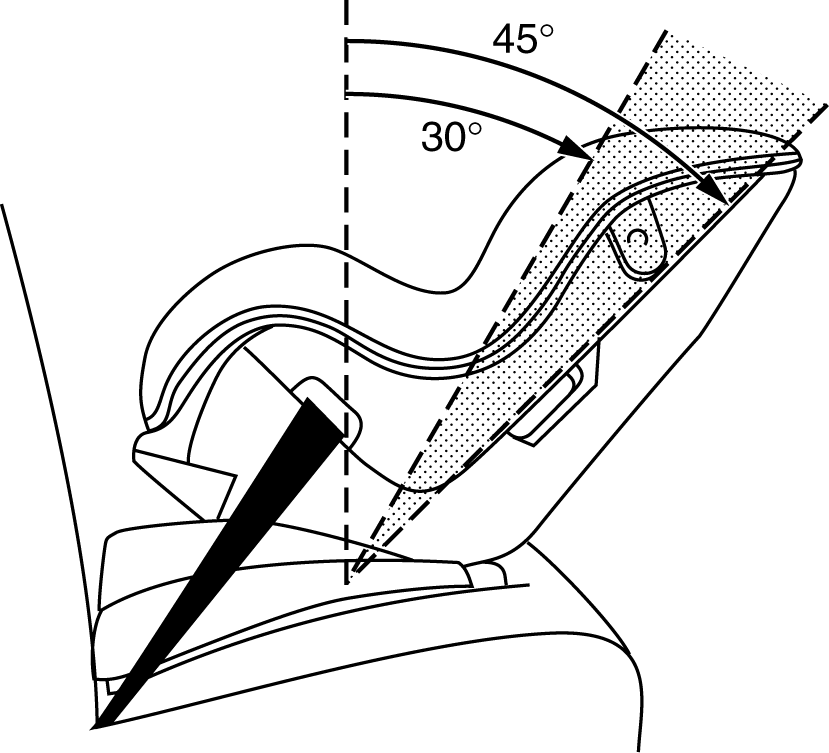 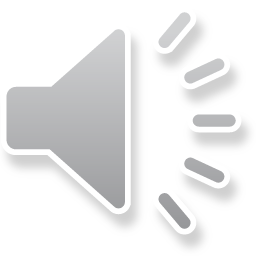 32
[Speaker Notes: We are now going to discuss location and installation for the rear-facing CR.  When installing a rear-facing child restraint remember this elements of installation:

Belt path:
● Identify the correct belt path. Look for the labels.
Recline angle (how far the CR tilts back):
● With a rear-facing CR, make sure the infant does not lay back more than 45 from straight up. To achieve the correct recline angle, you may use a rolled up towel, newspaper or pool noodle.
● The correct recline angle keeps the baby’s airway open so it can breathe. As infants grow, their necks get stronger, and they can be put into a more upright position.
● Some Car seats have a built-in device that shows the angle of recline. 
● Rear-facing infant CR may have an adjustable base. 
Tighten the seat belt or LATCH:
● The Car seat should not move more than one inch from side-to-side or front-to-back.  To check, grip the Car seat at or near the belt path and pull on the CR.  If the seat still moves more than one inch, tighten the seatbelt or LATCH.  You may need to reinstall the car seat.

For liability reasons, you, the instructor of this training, should NOT be the last person to touch the car seat or child.  At check-ups, after I have demonstrated correct installation, I usually unbuckle the car seat and ask the parent/caregiver reinstall the child seat and put the child into the seat.]
Securing the Infant
No extra padding

Snug harness

Flat harness

Retainer clip position
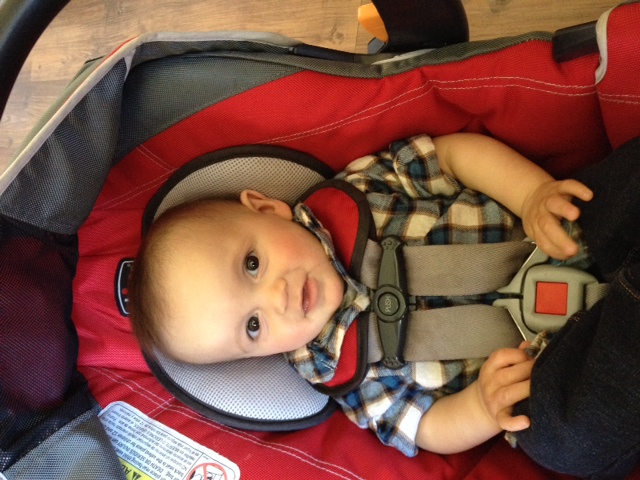 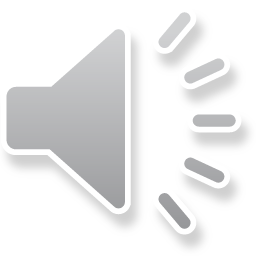 33
[Speaker Notes: When securing the infant:
● No extra padding: Do not use padding that did not come with the Car seat. Padding can be clothing or things you buy after the purchase of the child restraint. Place blankets around the infant after the harness is snug.
● Snug harness: Tighten the harness straps snuggly and do the pinch test-at the infant’s shoulder.  Pinch the webbing up and down, your fingers should slide off.
● Flat harness: The harness straps should lie flat against the child’s body.  Twisted straps could actually cut a child in a crash.
● Retainer clip position:  Place the harness retainer clip at the child’s armpit level.  Having the retainer clip too low could allow the child to be ejected from the Car seat. 
● If the child’s head is within one inch of the top of the shell, Don’t use a rear-facing CR. 


(Teacher to demonstrate how to place an infant in a CR)]
Forward-facing 5 pt harness
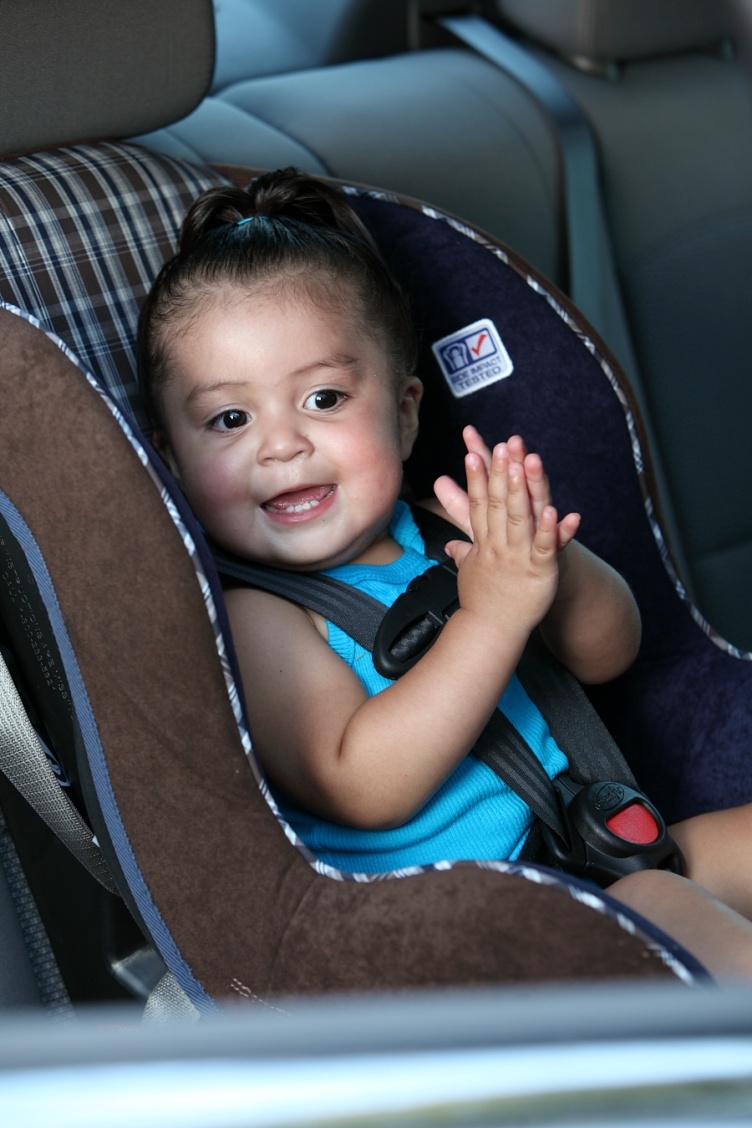 Convertible, forward facing only,  and Combination
Child is at least 2 years of age
Child has outgrown rear-facing seat
Depending upon manufacturer, weight limits vary between 22-85 pounds
Use until the child’s ears have reached the top of the seat
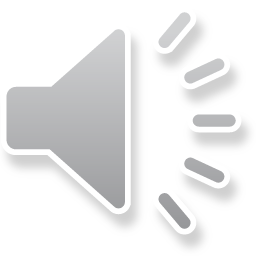 34
[Speaker Notes: Convertibles and Forward-facing CR:  
Do not use this seat unless your child is 2 years old and/or has reached the height and weight limit of their rear-facing seat.
Forward-facing convertible seat: May be used until the child’s ears reach the top of the seat, when shoulders are above the top slots, or when the child reaches the weight maximum of the seat (between 22-85 pounds). Height and weight limits vary by manufacturer; check labels on the car seat for specific limits.  When the child reaches the weight and height limits on the car seat, the child should move to a booster seat. 

Use the right harness slots.  Harness straps should be at or above the child’s shoulders for forward-facing. Some convertible car seats require the top slot for forward-facing – see the car seat instruction manual for information.]
Securing the Toddler
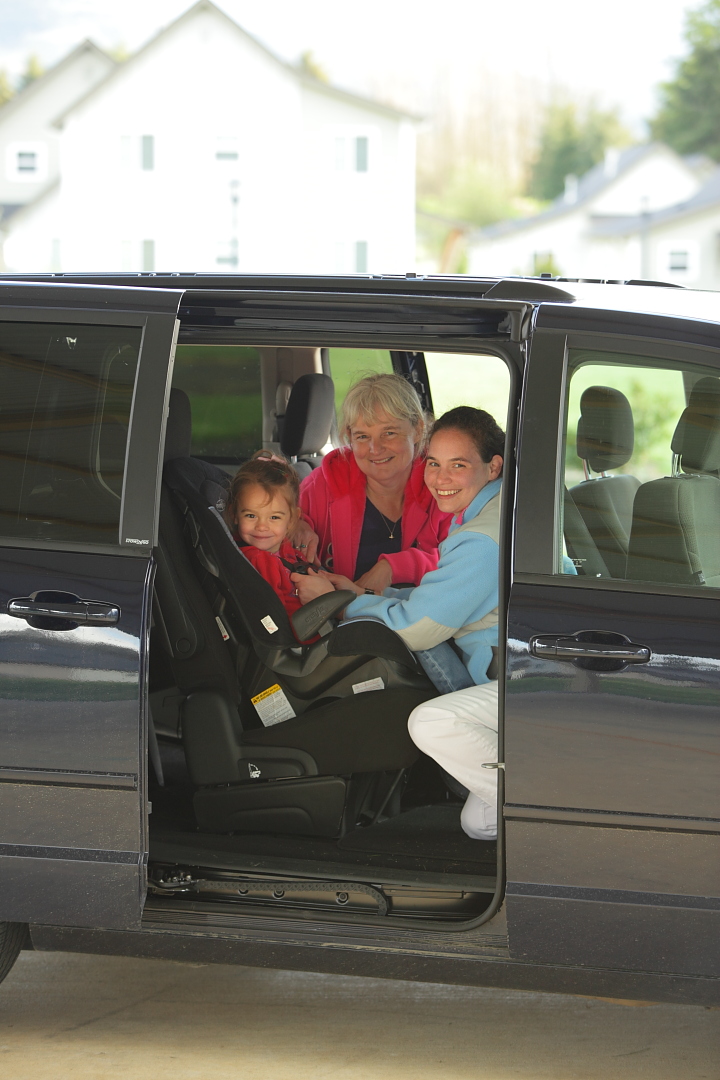 Back and bottom flat

Harness at or above shoulders

Snug

Retainer clip armpit

Pinch test
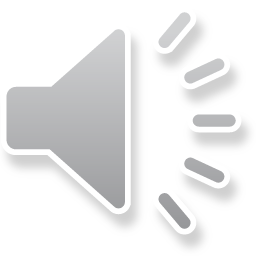 35
[Speaker Notes: Choose the CR that is right for the toddler’s weight, height, physical development and behavioral needs.

When securing the toddler:
Sometimes you will need to fit the child in the Car seat first, before the Car seat is installed in the vehicle.
Place the toddler’s bottom and back flat against the back of the Car seat. The child’s ears should not be over the top of the shell.
Put the harness straps at or above the shoulders and buckle at the crotch.
Tighten the harness straps snuggly.
Place the harness retainer clip at armpit level.
Do the pinch test at the toddler’s shoulder. Try to pinch the webbing up and down, if it is fitted correctly, your fingers should slide off.]
Forward-facing Installation
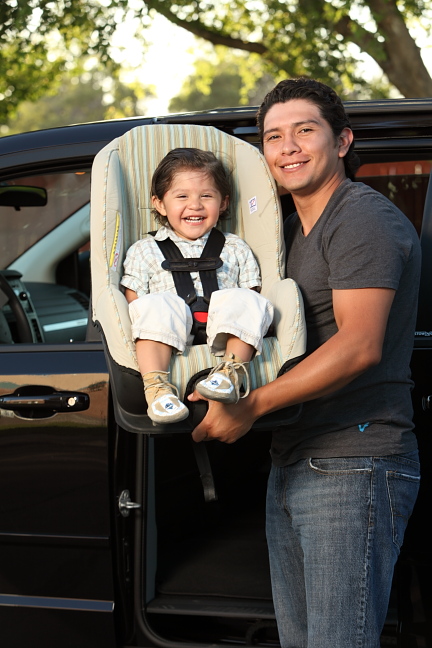 Not in front of an airbag
Back seat
Correct belt path
Tight belt
Use a Tether
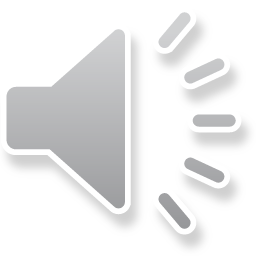 36
[Speaker Notes: We are now going to discuss location and installation for the forward-facing Car seat.  
When selecting a location in the vehicle, make sure the Car seat is not in front of an active airbag--The back seat is always safer for children.

We need to Identify correct belt path: or use the LATCH system on the Car seat. Look for the label on the Car seat that shows the correct belt path for the direction the Car seat will face.
Determine if the Car seat has a recline adjustment.   An upright position eases the force of the crash. Some manufacturers allow the Car seat to be installed in a reclined position.

Tighten the seat belt or LATCH:
To ensure the Car seat does not move more than one inch from side-to-side or front-to-back, tighten the seatbelt or LATCH.  To check for a tight fit, hold the Car seat at or near the belt path and pull on it. 
Most forward-facing Car seats will require the use of a tether.  
Follow the manufacturer’s instructions.]
Combination: Forward-Facing + Booster
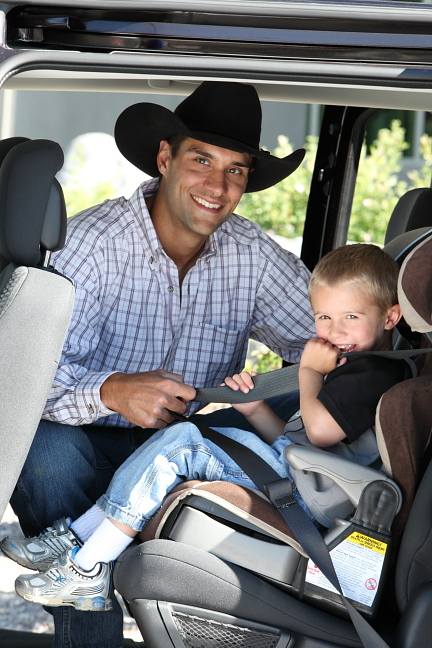 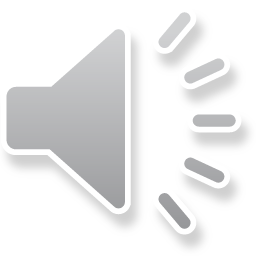 37
[Speaker Notes: Combination Car seats are forward-facing only.  These use a 5-point harness system that can be remove to change the restraint into belt positioning booster seat when the child weighs between 40 to 65 lbs.]
Belt Positioning Boosters
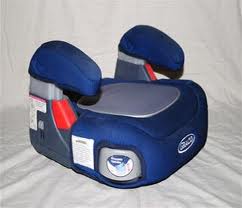 Lap/shoulder belt only

Head restraint

Shoulder belt positioners

Use the 5 Step Test
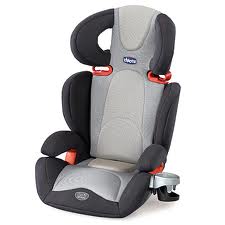 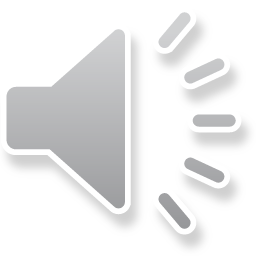 38
[Speaker Notes: Booster seats are for children who outgrow their forward-facing CR. They use the seatbelt systems by raising up the child so that the seatbelt comes across the child’s hips, not the belly and the shoulders, not the neck. They have a lower weight limit of 30-40 lbs. and an upper limit of 80-100 lbs.  

All boosters must be used with a lap and shoulder belt only. 
If the vehicle seat backs are low or do not have head restraints you must use a high back booster. 
If the vehicle seat backs are high or have head restraints you may use either a backless or high back booster.  See examples above.
The child’s ears should not be above the back of the vehicle seat or the top of the head restraint.
Most boosters come with a shoulder belt positioner to adjust the shoulder belt height on the child.  
Some newer boosters have the option to use the tether or lower anchors.
Children should stay in a booster until they can pass the 5-Step Test.]
The 5-Step Test
Does the child sit all the way back against the vehicle seat? 
Do the child's knees bend comfortably at the edge of the vehicle seat? 
Does the belt cross the shoulder between the neck and arm? 
 Is the lap belt as low as possible, touching the thighs? 
 Can the child stay seated like this for the whole trip? 

If “No” 	Booster seat is needed
If “Yes” 	Ready for the vehicle seat belt
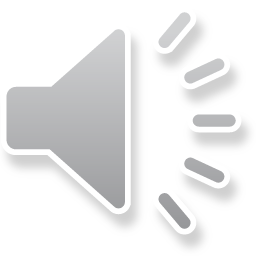 39
[Speaker Notes: Children are ready to transition from using a child restraint to a seat belt when they can pass a 5-step test.

According to SafetyBeltSafe USA*, this is the 5-Step test:

 READ Slide

If you answered "no" to any of these questions, your child needs a booster seat.  
If you answered “yes” to all of these questions then your child is ready for a seat belt.

A lap/shoulder belt offers the best protection. A lap belt is a poor second choice but is better than no restraint.

*SafetyBeltSafe U.S.A.  P.O. Box 553, Altadena, CA 91003]
Misuse issues for all types of CR’s
A child restraint that is recalled, expired, or has an unknown histroy
Loose harness
Loose seat belt
Wrong belt path
Wrong angle
Missing parts
Not buckling child into child restraint
Not anchoring child restraint to vehicle
Forward facing when the child needs to be rear facing
Placing a rear facing child restraint in front of an active airbag
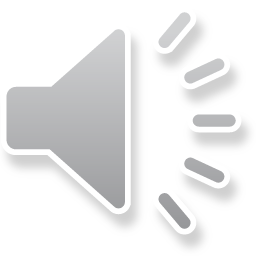 40
[Speaker Notes: Almost 4 out of every 5 people have installed their CR incorrectly. Misuse may make the CR unsafe. 

Some common misuse you might see: 

Using child restraints that have been recalled, have expired, or have an unknown history
Leaving the harness strap too loose
Loosely securing the child restraint into the vehicle
Using the wrong belt path to secure the child restraint
Installing the child restraint at the wrong angle for the direction the child needs to travel in the vehicle
Using a child restraint that has missing parts
Not buckling the child into the child restraint
Not anchoring the child restraint into the vehicle.
Placing an infant in a forward-facing position. Rear-facing infant CR should always  face the back of the vehicle and infants should be rear-facing as long as possible.  Remember, it is now recommended that children ride rear-facing to age 2.  
Placing a rear-facing infant CR in front of an active passenger airbag.]
Seat Belt Misuse
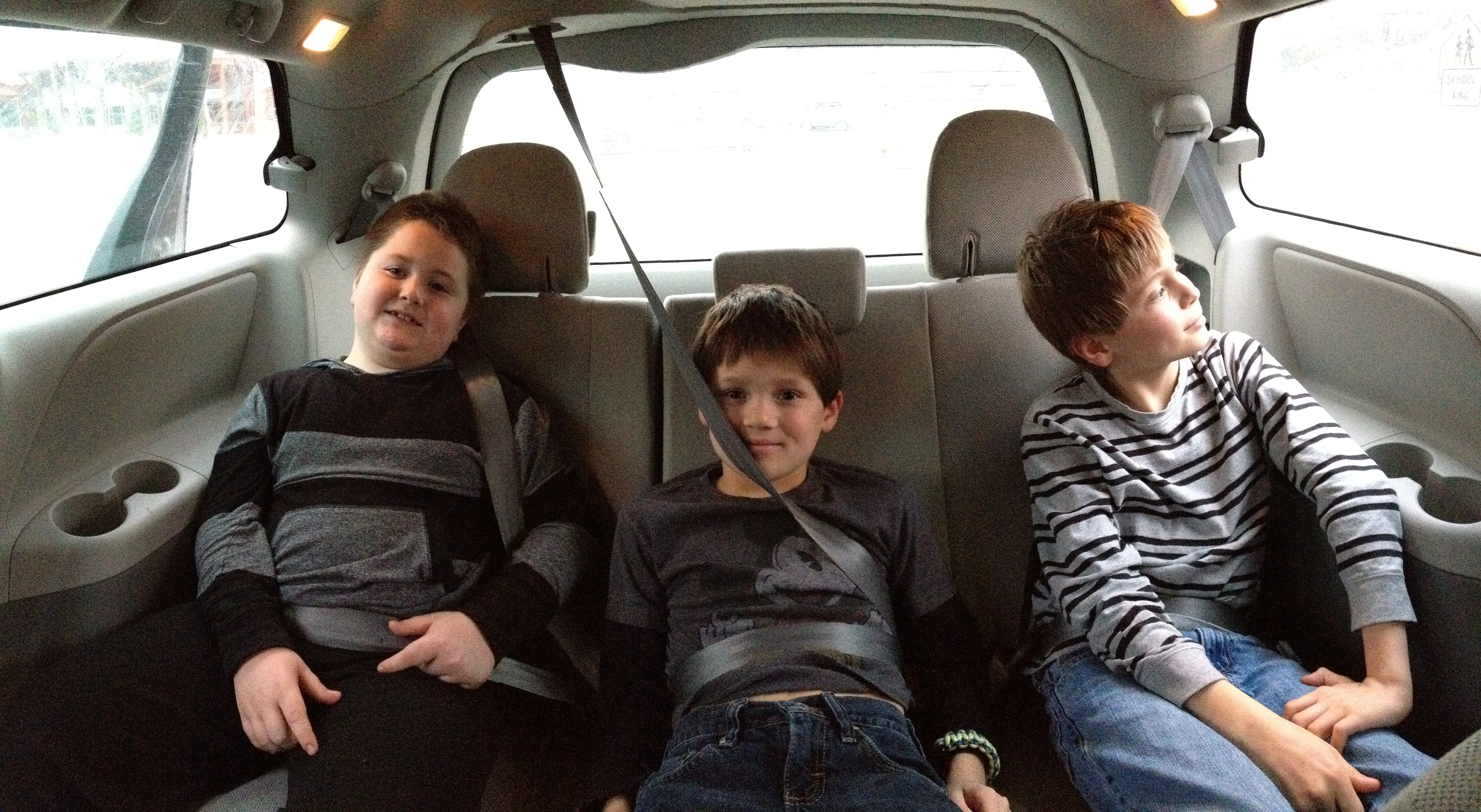 Lap belt
Too high/across neck
Shoulder belt
Under arm/behind head
Shoulder belt
 behind back
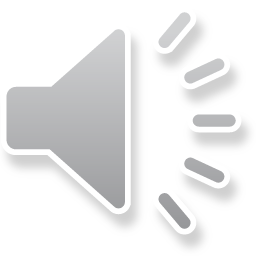 41
[Speaker Notes: If the child is too small for the seat belt s/he will be uncomfortable. When the seat belt does not fit the child correctly, they may put the shoulder belt under the arm, behind their back, or loosen the seat belt or slide forward to bend their knees.  This puts the lap belt too high.  

Use the 5-Step Test to see if the child is ready for the seat belt.]
Non-Regulated Products
Added to a vehicle or Car seat after purchase:

Padding
Toys 
Belt tightening tools
Seat belt adjusters
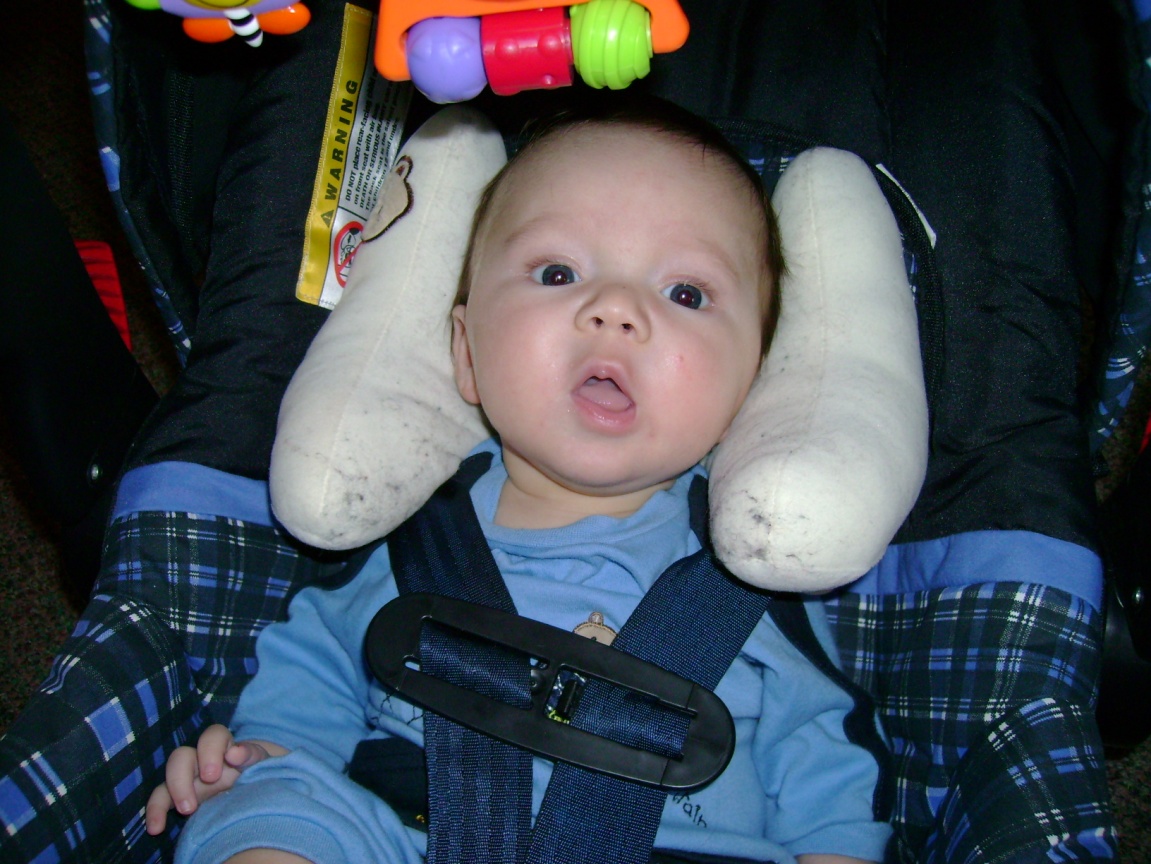 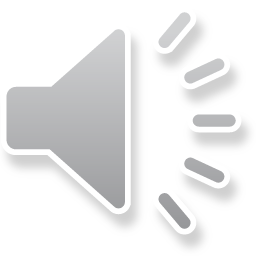 42
[Speaker Notes: Non-regulated products are items that are added to a vehicle or car seat that was not apart of the car seat purchase. These products are not approved by the Car seat manufacturer but are marketed to improve the comfort, fit, or installation of a Car seat or seat belt. 

They include:
● Head-positioning pads
● Toys 
● Belt tightening tools
● Seat belt adjusters   

There are no safety rules for non-regulated products. Most manufacturers warn against using “extras” with their products. 
Carefully read all CR and vehicle manufacturer’s instructions to ensure these products are approved for use.]
Wrap Up
Low restraint use in communities
Everyone should buckle up
Selection, direction, location and installation are important
Best CR
Learn correct use, recognize misuse
Practice, help with confidence
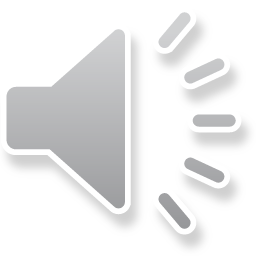 43
[Speaker Notes: We have learned a lot today about child passenger safety. 

We learned that :
● Restraint use is low in Native American communities
● It is important to buckle up everyone in the vehicle because even crashes at lower speeds are dangerous
● Selection, direction, location, and installation of a Car seat are important
● The best Car seat is one that fits the child, the vehicle, and will be used correctly every time on every trip.
● If we work to learn correct use of Child Restraints, we will more easily recognize misuse
● The more we practice what we have learned, the more confident we will be when helping others in Child Passenger Safety]
Additional Resources
www.nhtsa.gov  

www.safekids.org

www.carseat.org

www.nsc.org
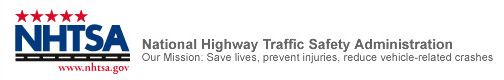 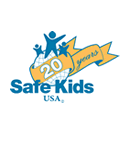 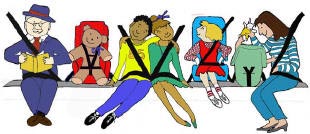 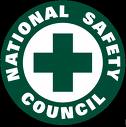 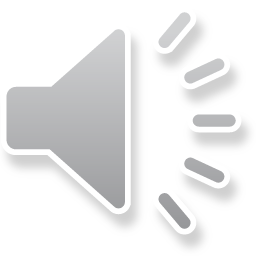 44
[Speaker Notes: Use updated and correct information when you teach it to anyone who transports children. The use of outdated or incorrect teaching material can have deadly consequences. These websites offer the latest information in CPS.]
(Your contact information here)
Questions?

Thank you
Safe Journey Home
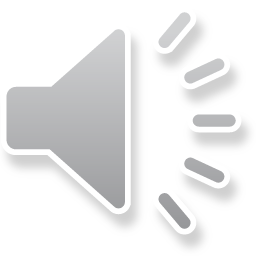 45
[Speaker Notes: This concludes the second portion of the 45 minute Native CARS booster seat education presentation.  If you have further questions feel free to contact your local child passenger safety technician.]